What can you see at this slide ? Look and name the theme of our lesson.
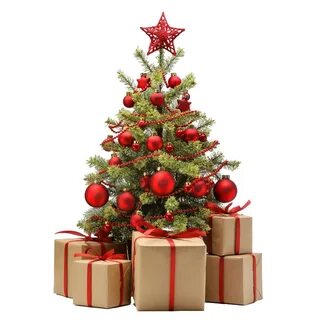 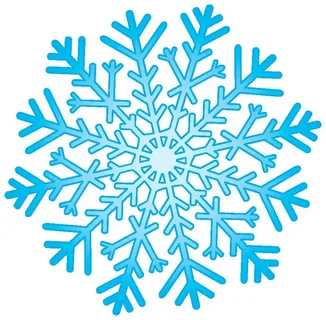 4 pictures and 1 word
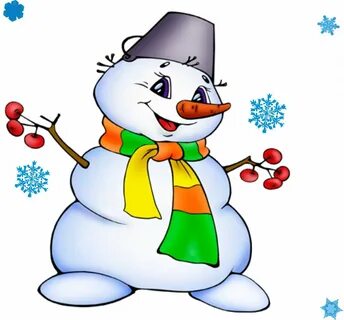 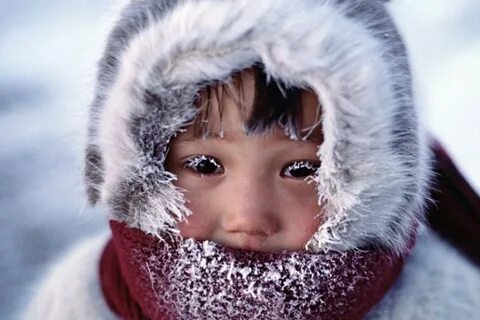 WINTER
To introduce about informatin of winter
To  introduse with words  to the topic
To practise conversations with the help of game
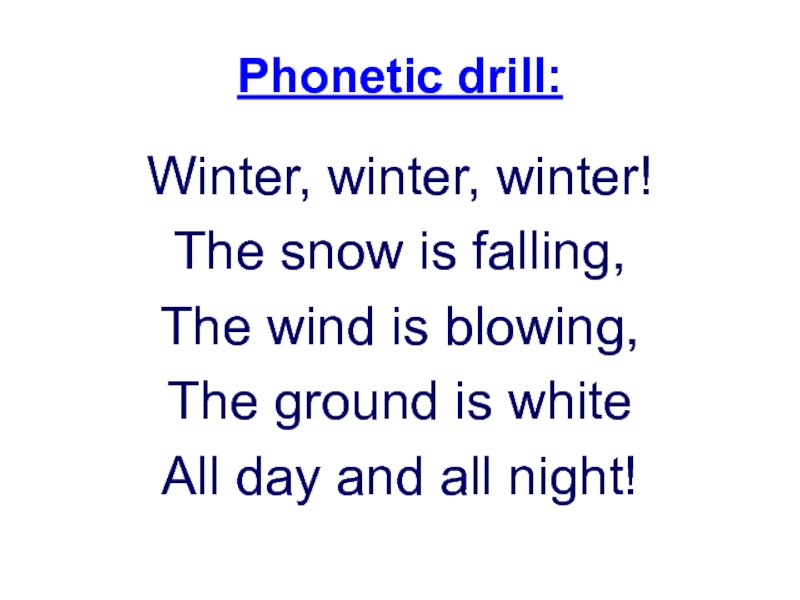 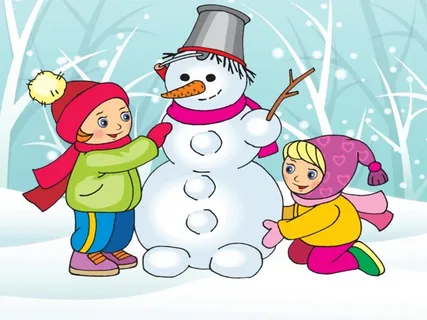 WINTER       [УИНТЭ]        ЗИМА
SNOW           [СНОУ]           СНЕГ

SNOWMAN  [СНОУМЭН]  СНЕГОВИК

IT’S COLD    [ИТС КОЛД]   ХОЛОДНО

NEW YEAR   [НЬЮ ИЯ]      НОВЫЙ ГОД

SCARF           [СКАФ]           ШАРФ
What months of winter do you know?
MONTHS
DECEMBER-ДЕКАБРЬ
JANUARY -ЯНВАРЬ
FEBRUARY-ФЕВРАЛЬ
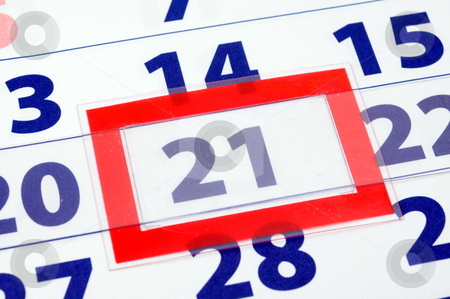 What holidays are there in winter in our country??
HOLIDAYS
INDEPENDENT DAY
NEW YEAR
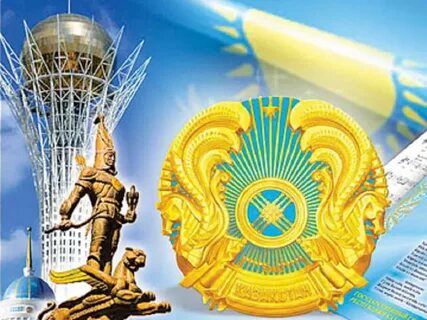 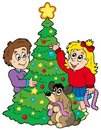 HOW IS THE WEATHER IN          WINTER?
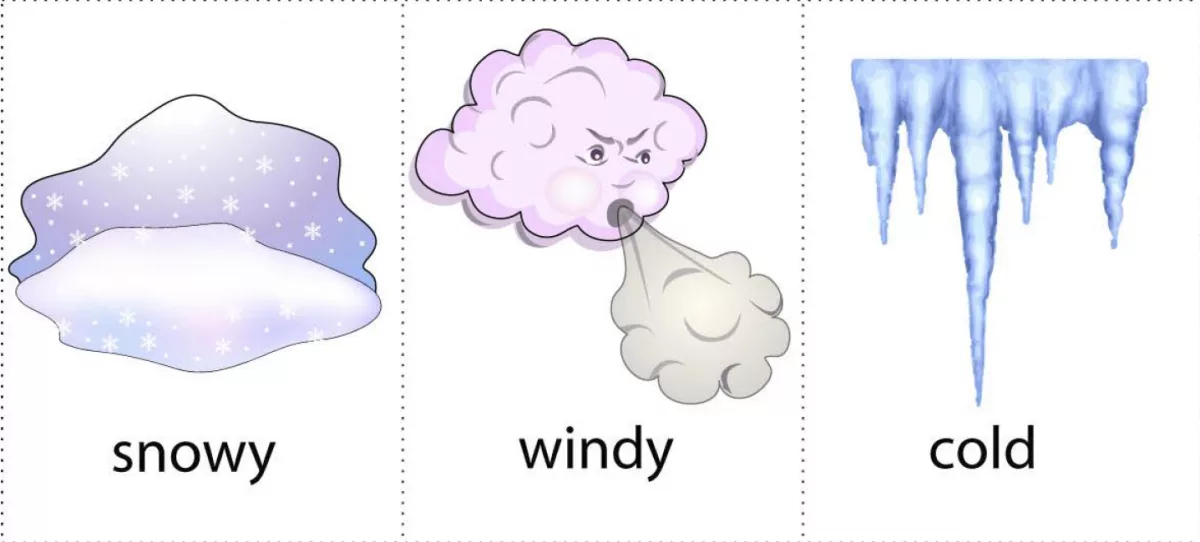 WHAT DO YOU WEAR?
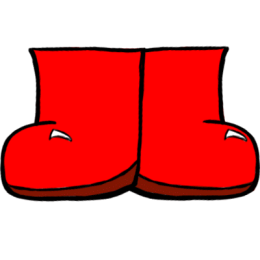 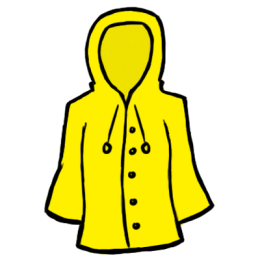 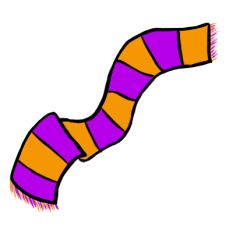 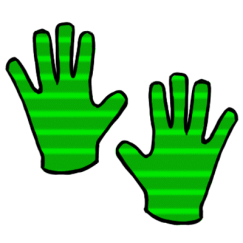 SCARF
GLOVES
BOOTS
RAINCOAT
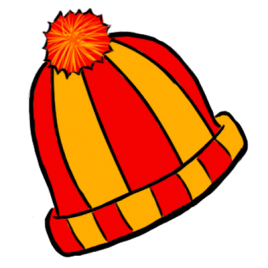 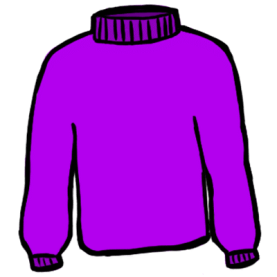 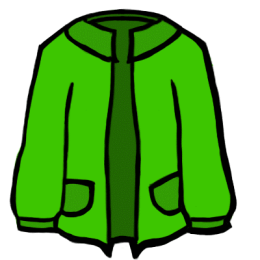 JACKET
JUMPER
HAT
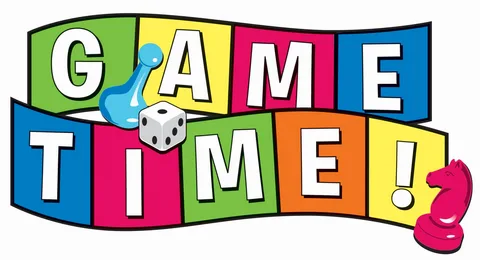 http://www.kindersite.org/Directory/DirectoryFrame.htm